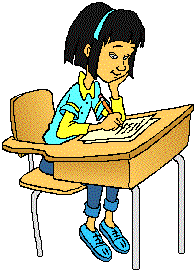 NOWOCZESNE MATERIAŁY
WYKRES Fe – Fe3C
Wykład 7 – 14.XI.2022
Dla stopów z układu żelazo – węgiel: 

Austenit – roztwór stały, międzywęzłowy węgla w odmianie alotropowej żelaza Feg


Ferryt – roztwór stały, międzywęzłowy węgla w odmianie alotropowej żelaza Fea
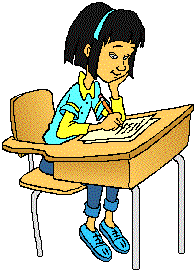 NOWOCZESNE MATERIAŁY
WYKRES Fe – Fe3C
Wykład 7 – 14.XI.2022
Dla stali, stopów zawierających oprócz żelaza i węgla także inne pierwiastki: 

Austenit – roztwór stały węgla i innych pierwiastków 
w odmianie alotropowej żelaza Feg


Ferryt – roztwór stały węgla i innych pierwiastków 
w odmianie alotropowej żelaza Fea
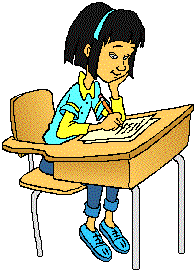 NOWOCZESNE MATERIAŁY
WYKRES Fe – Fe3C
Wykład 7 – 14.XI.2022
Graniczne zawartości pierwiastków dla stali niestopowych, % masowy
3
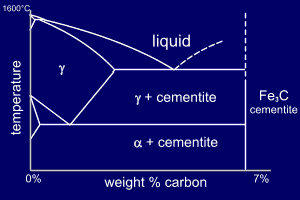 NOWOCZESNE MATERIAŁY
WYKRES Fe – Fe3C
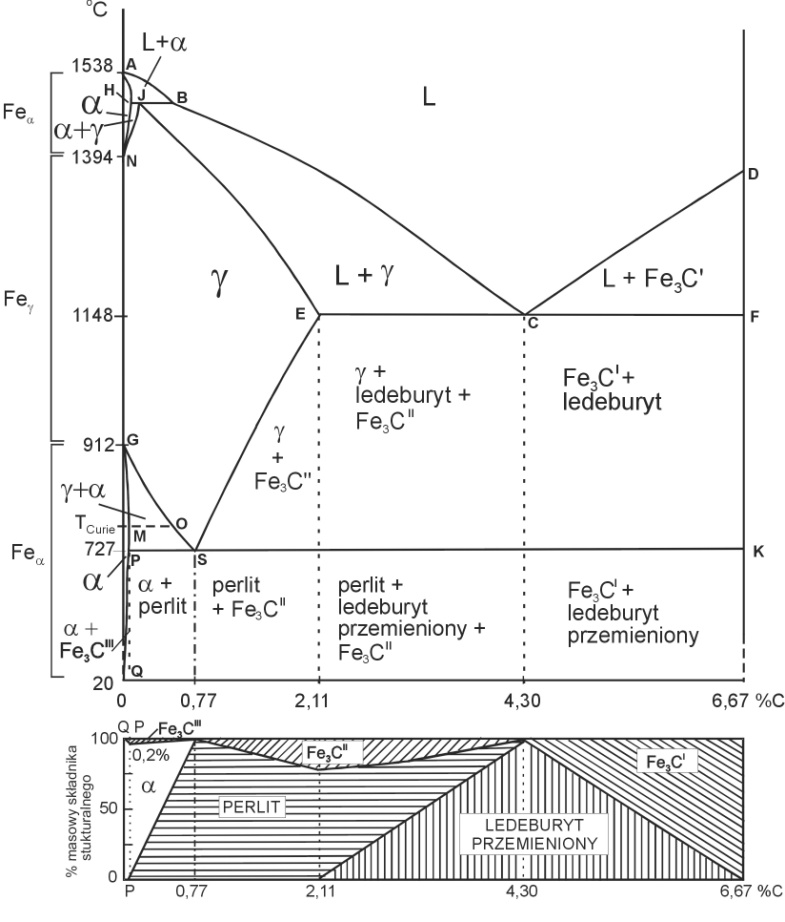 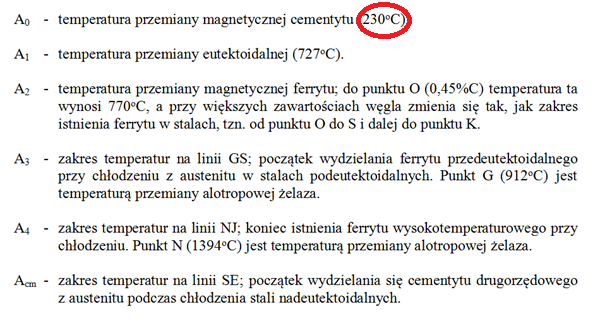 Układ Fe-Fe3C opisany składnikami strukturalnymi oraz prostokąt udziałów składników strukturalnych
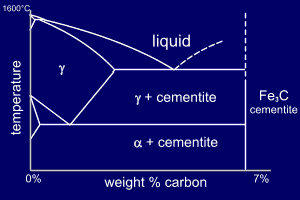 NOWOCZESNE MATERIAŁY
WYKRES Fe – Fe3C
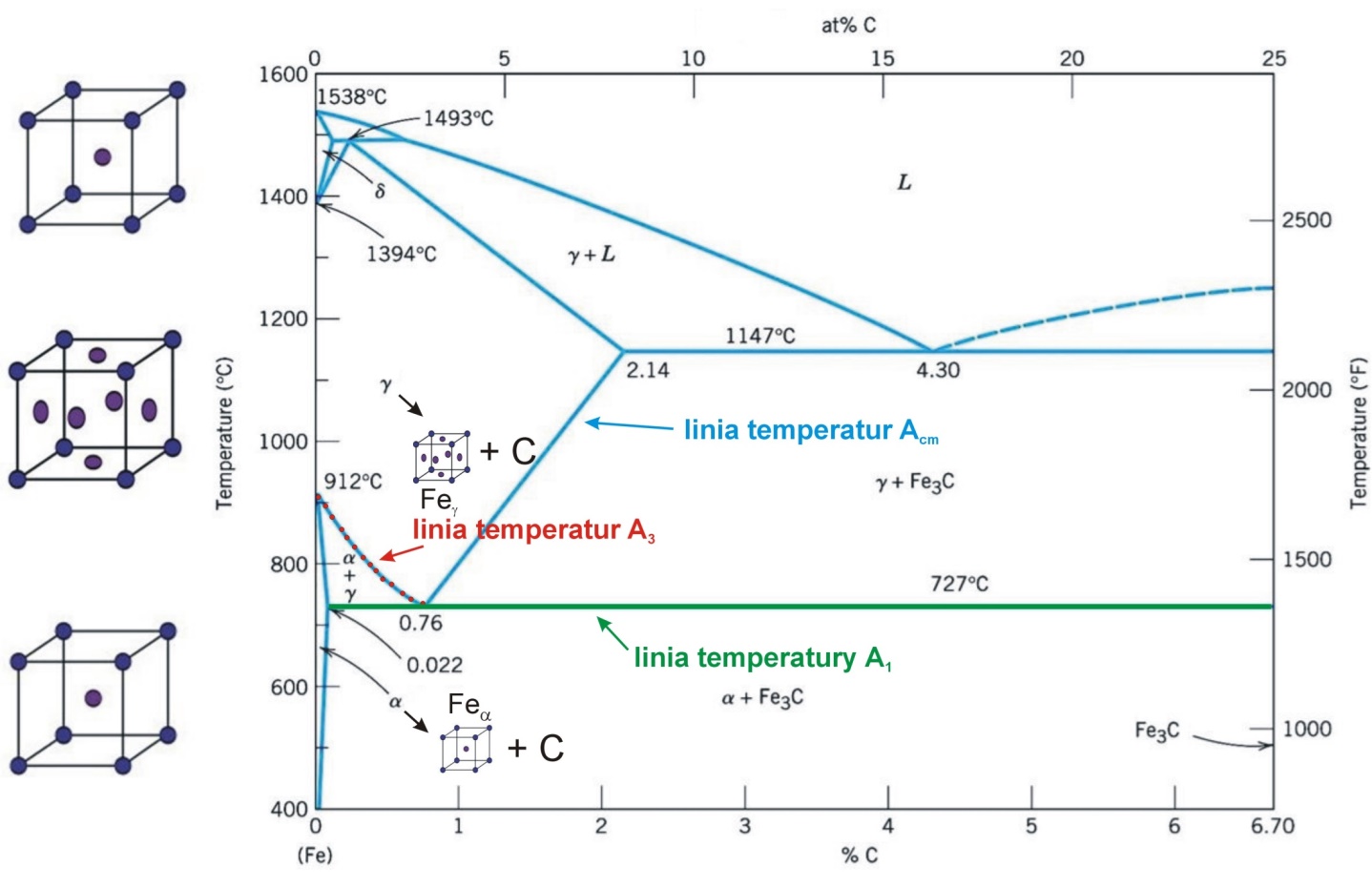 Temperatury A1  A3 oraz Acm  są to tzw. temperatury krytyczne. Oprócz nich do temperatur krytycznych należą również temperatury A0  A2 oraz A4
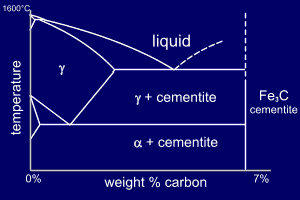 NOWOCZESNE MATERIAŁY
WYKRES Fe – Fe3C
Temperatura Ac3 – przy nagrzewaniu temperatura końca przemiany ferrytu w austenit

Temperatura Ar3 – przy chłodzenia temperatura początku przemiany austenitu w ferryt
c – od francuskiego chauffage - nagrzewanie
r – od francuskiego refroidissement – chłodzenie
w obróbce cieplnej stali podeutektoidalnej znaczenie przede wszystkim ma temperatura Ac3
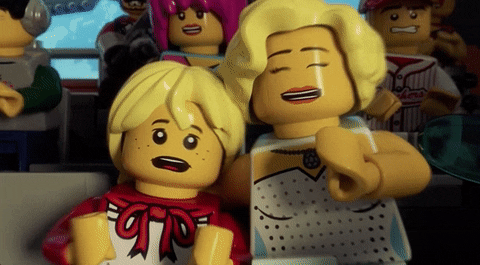 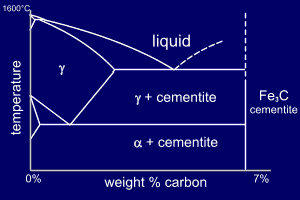 NOWOCZESNE MATERIAŁY
WYKRES Fe – Fe3C
Temperatura Accm – przy nagrzewaniu temperatura końca rozpuszczania się cementytu wtórnego w austenicie

Temperatura Arcm – przy chłodzenia temperatura początku wydzielania się cementytu wtórnego z  austenitu
w obróbce cieplnej stali znaczenie przede wszystkim ma temperatura Accm (przy nagrzewaniu) i zwyczajowo określana jest jako Acm
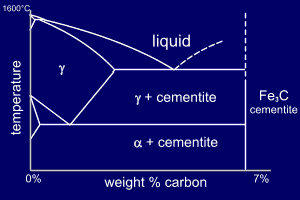 NOWOCZESNE MATERIAŁY
WYKRES Fe – Fe3C
Linia temperatury A1 – przy chłodzeniu temperatura przemiany austenitu w mieszaninę ferrytu i cementytu.

Jest to tzw. przemiana eutektoidalna (z jednej fazy stałej powstaje mieszanina dwóch faz w stanie stałym) austenitu w perlit (tzw. eutektoid – mieszanina eutektoidalna ferrytu 
i cementytu)
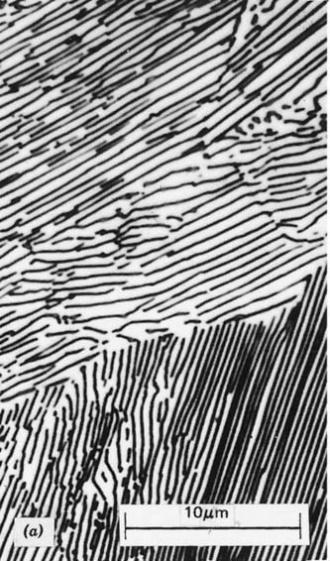 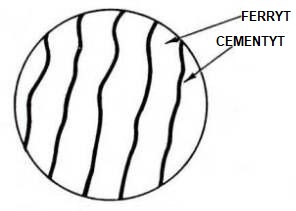 źródło: http://courses.washington.edu/mse170/labs/HeatTreatment/micrographs/
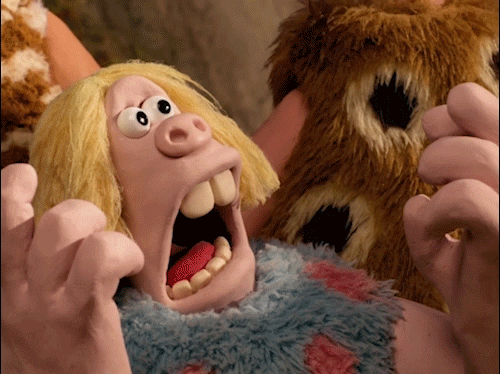 NOWOCZESNE MATERIAŁY
WYKRES Fe – Fe3C
Dla stopów z układu żelazo – węgiel
(zawierających tylko żelazo i węgiel): 

przemiana A1 zachodzi w stałej temperaturze przy nagrzewaniu (Ac1 przemiana perlitu w austenit) oraz przy chłodzeniu (Ar1 przemiana austenitu w perlit)
Dla stali, stopów zawierających oprócz żelaza i węgla także inne pierwiastki: 

przemiana A1 zachodzi w zakresie temperatur przy nagrzewaniu (Ac1s oraz Ac1f - odpowiednio początek i koniec przemiany perlitu w austenit) oraz przy chłodzeniu (Ar1s oraz Ar1f – odpowiednio początek i koniec przemiany austenitu w perlit)
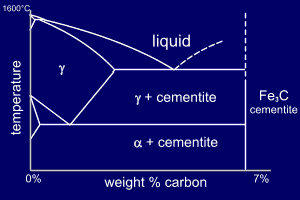 NOWOCZESNE MATERIAŁY
WYKRES Fe – Fe3C
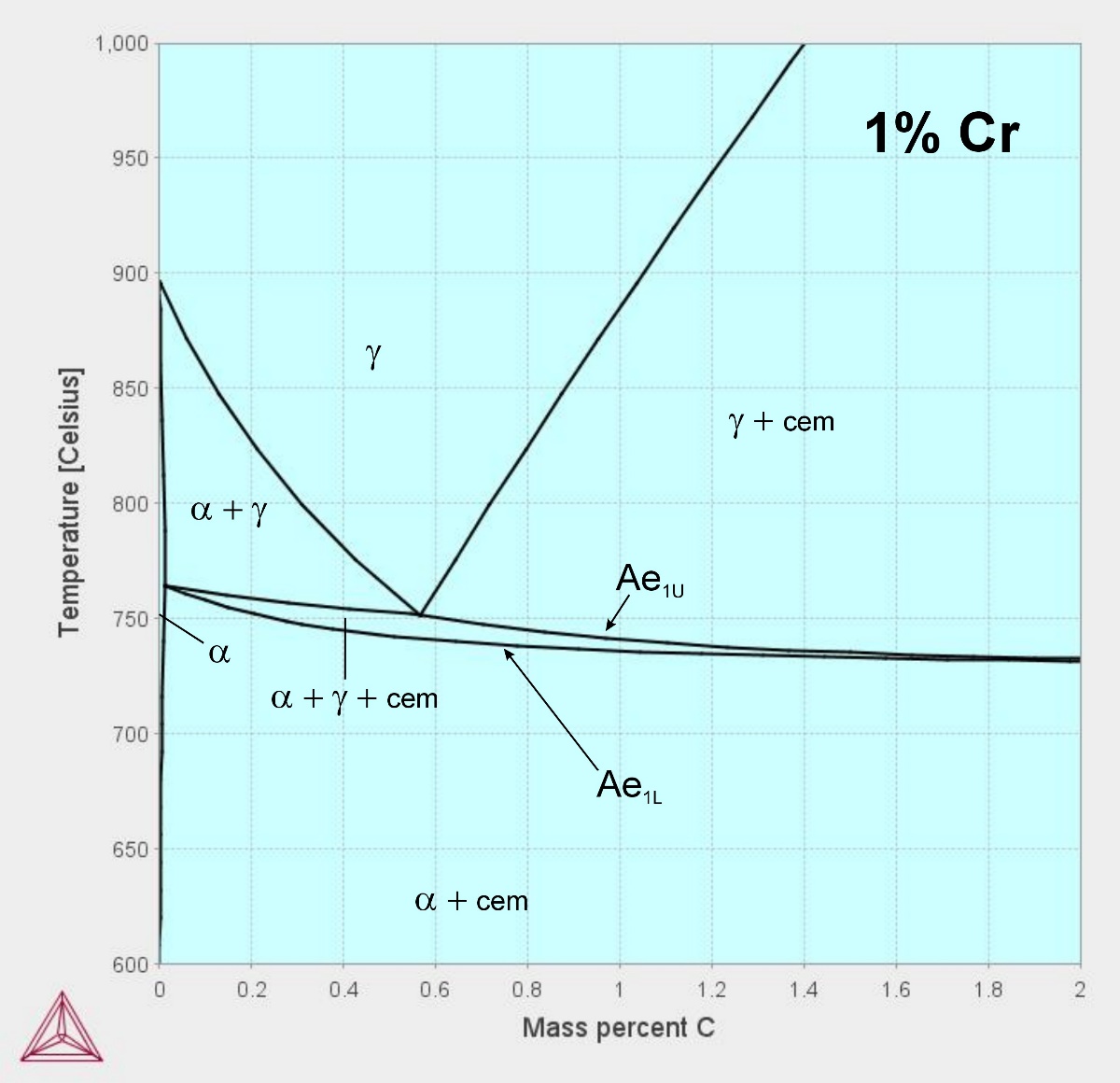 Wykład 2, 10.X.2022
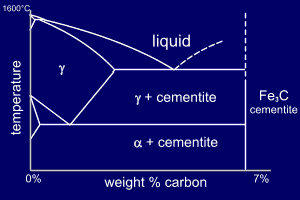 NOWOCZESNE MATERIAŁY
WYKRES Fe – Fe3C
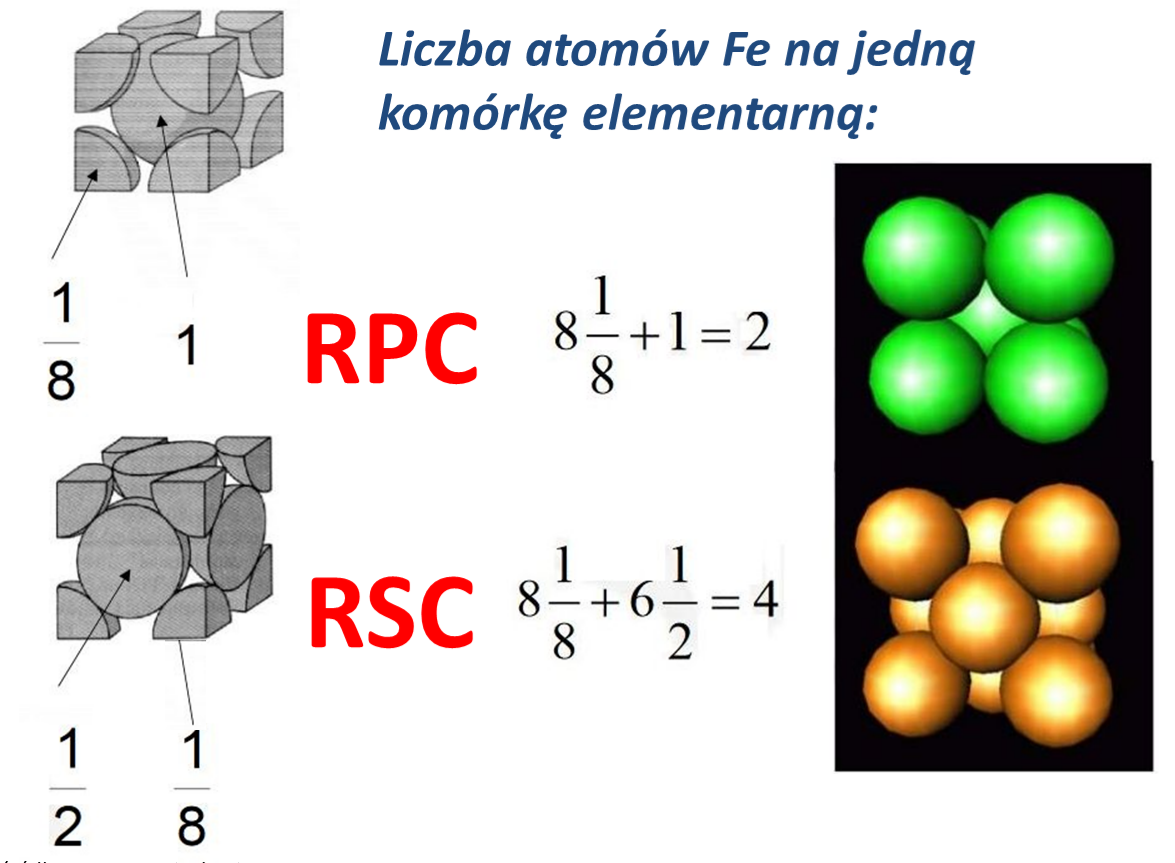 źródło: www.practicalmaintence.net
Wykład 2, 10.X.2022
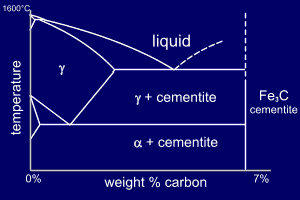 NOWOCZESNE MATERIAŁY
WYKRES Fe – Fe3C
RPC

RSC
Objętość jednej komórki elementarnej:
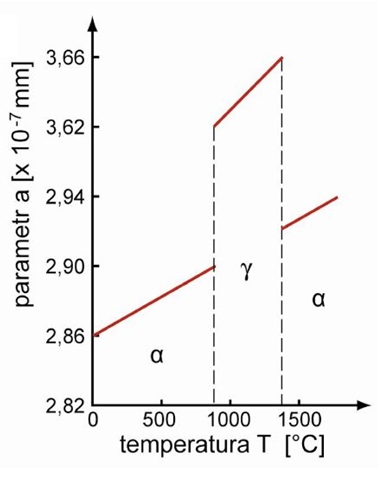 V = 2,9*2,9*2,9 = 24,3 mm3 [*10-21]
V = 3,62*3,62*3,62 = 47,4 mm3 [*10-21]
Wykład 2, 10.X.2022
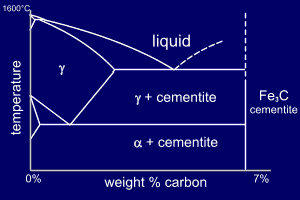 NOWOCZESNE MATERIAŁY
WYKRES Fe – Fe3C
Przykładowo 4 000 atomów Fe:
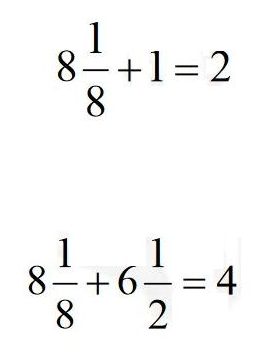 4 000:2 = 2 000 komórek el. Fea
2 000*24,3 = 48 600 mm3 [*10-21]
4 000:4 = 1 000 komórek el. Feg
1 000*47,4 = 47 400 mm3 [*10-21]
Fea    Feg   spadek objętości o ok. 3%
Feg    Fea  wzrost objętości o ok. 3%
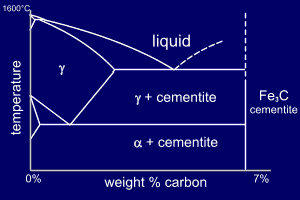 NOWOCZESNE MATERIAŁY
WYKRES Fe – Fe3C
Do badania przemian zachodzących podczas nagrzewania i chłodzenia stali wykorzystuje się dylatometr.
Ponieważ podczas przemian zachodzących w stali następują zmiany objętości, 
podczas badań dylatometrycznych mierzy się zmiany długości próbki w funkcji czasu i temperatury
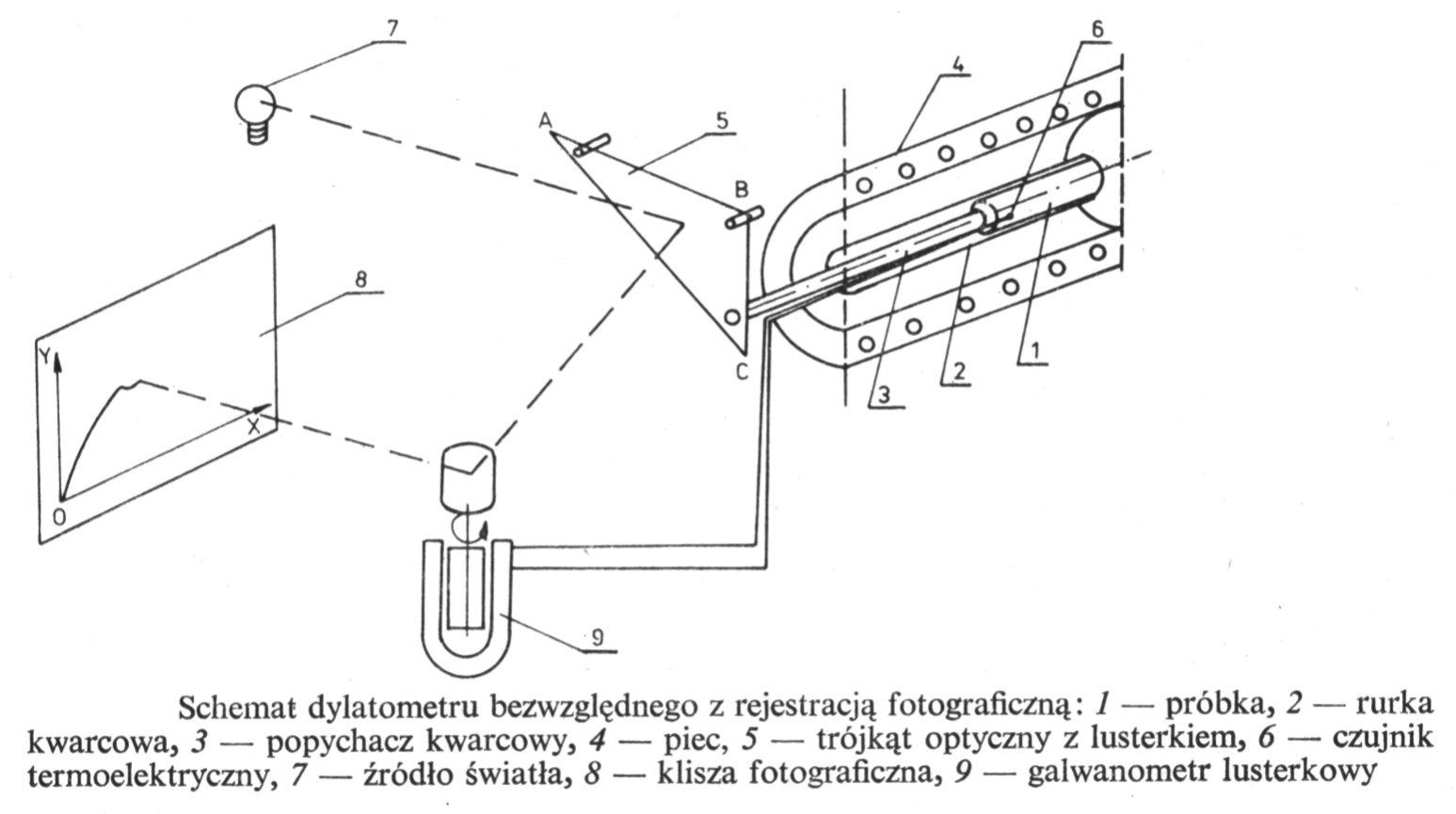 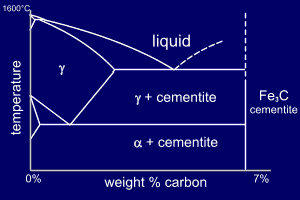 NOWOCZESNE MATERIAŁY
WYKRES Fe – Fe3C
Dylatometr Sadamel 18A
Dylatometr L78 RITA
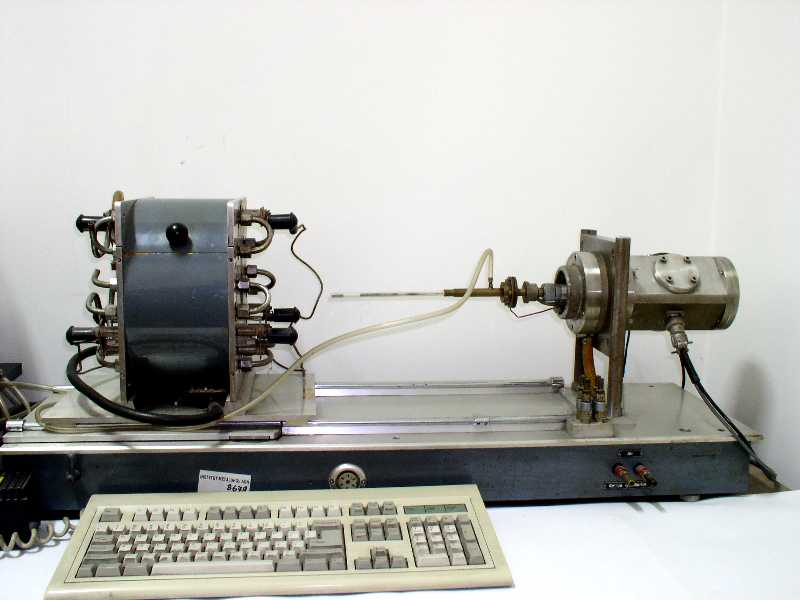 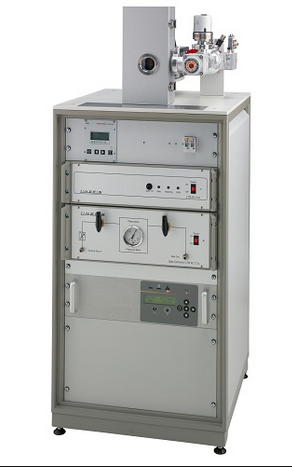 Dylatometr optyczny LS-4
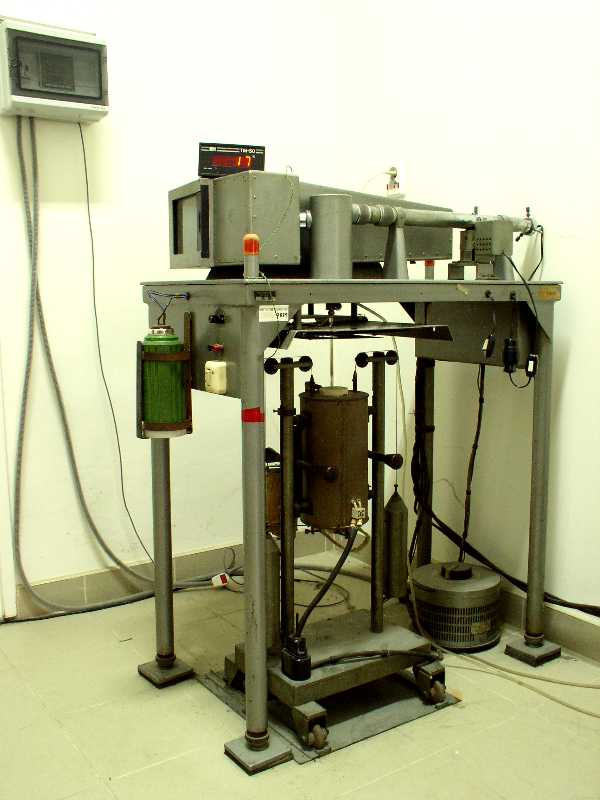 Dylatometr DT1000
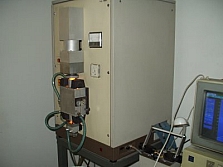 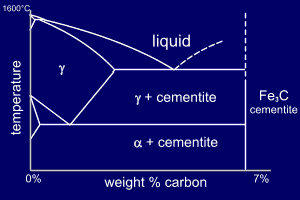 NOWOCZESNE MATERIAŁY
WYKRES Fe – Fe3C
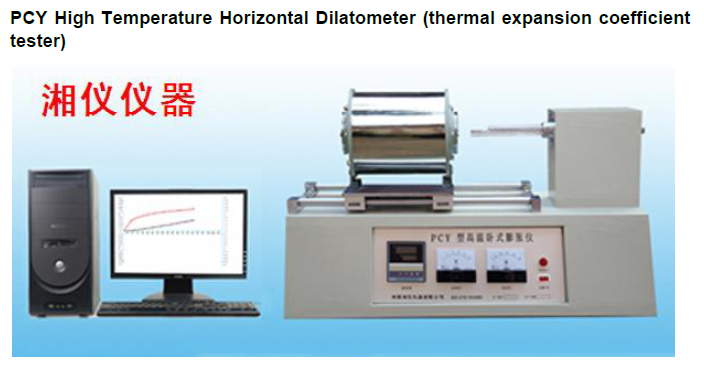 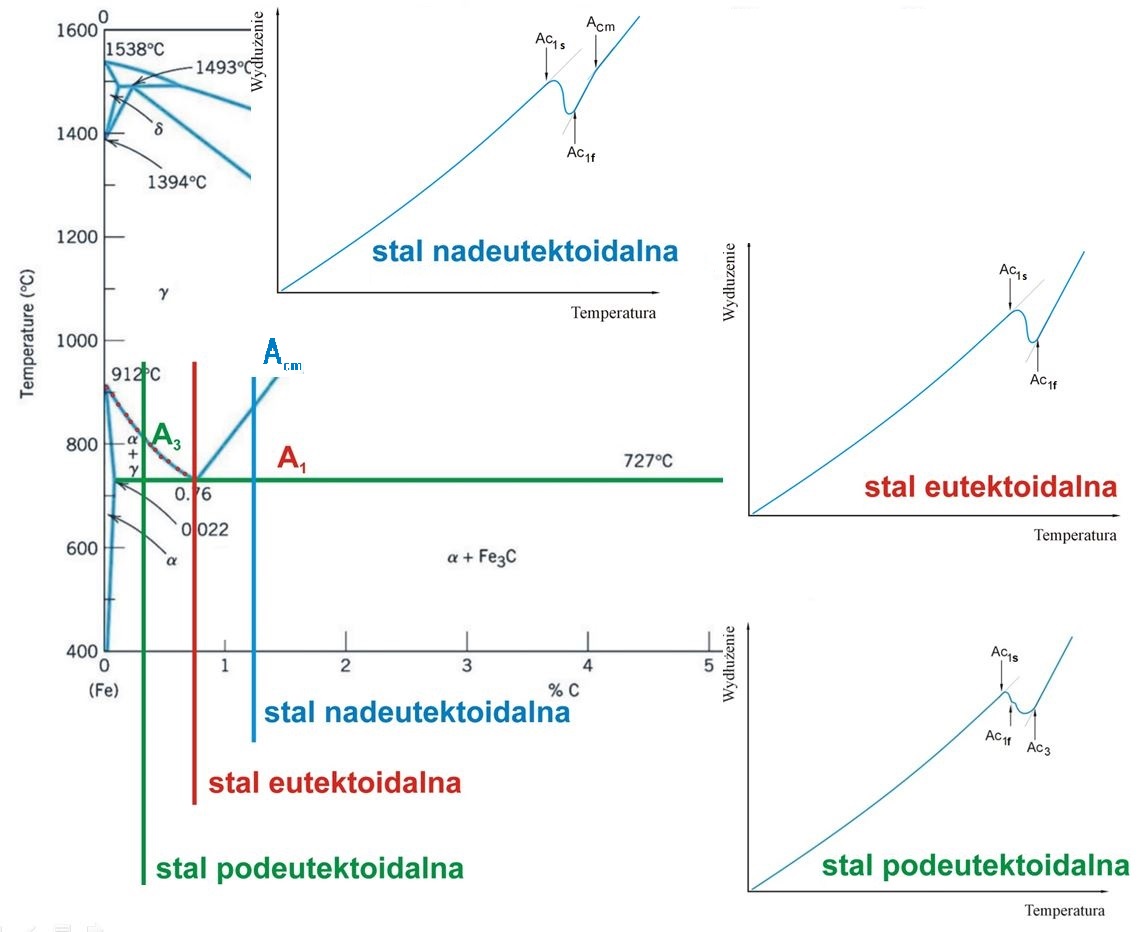 NAGRZEWANIE
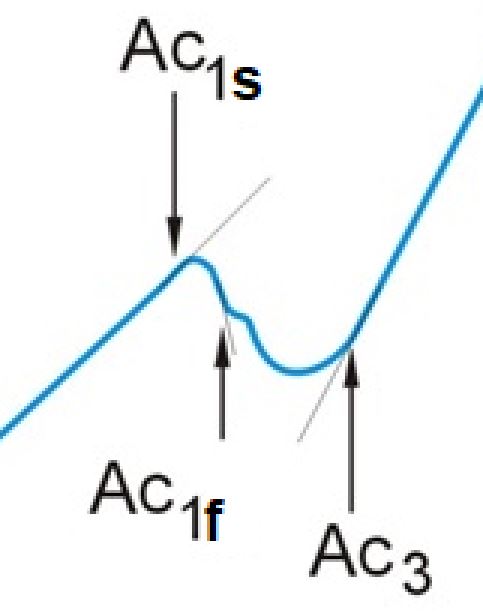 NAGRZEWANIE
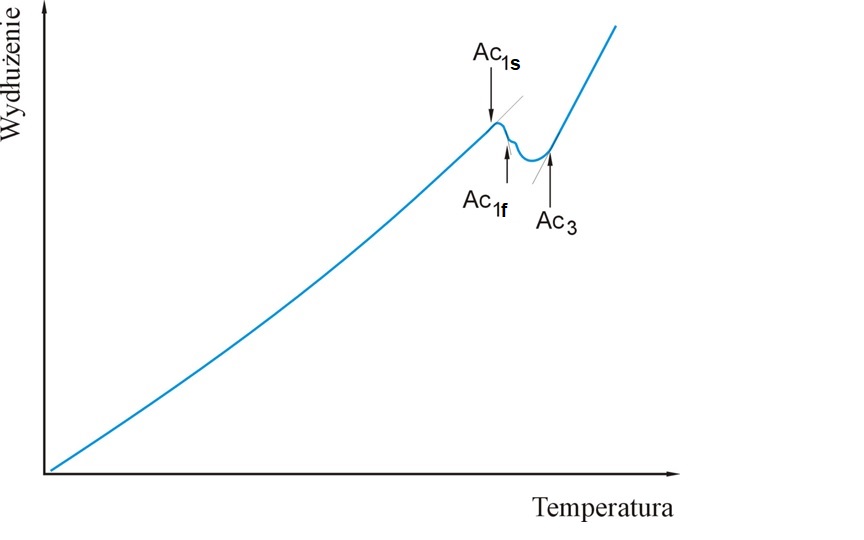 stal podeutektoidalna
rysujemy styczną do odcinka wykresu, 
punkt odgięcia określa temperaturę
początku (lub końca) przemiany
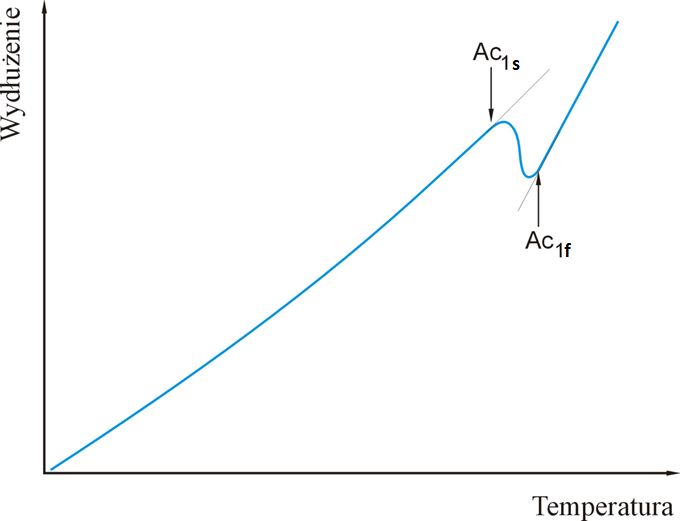 NAGRZEWANIE
stal eutektoidalna
rysujemy styczną do odcinka wykresu, 
punkt odgięcia określa temperaturę
początku (lub końca) przemiany
NAGRZEWANIE
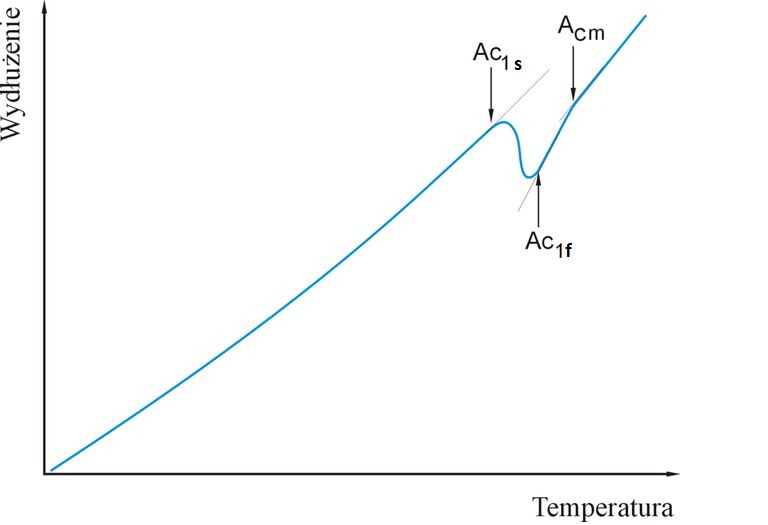 stal nadeutektoidalna
rysujemy styczną do odcinka wykresu, 
punkt odgięcia określa temperaturę
początku (lub końca) przemiany
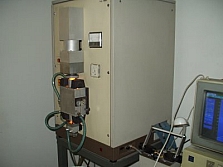 NOWOCZESNE MATERIAŁY
WYKRES Fe – Fe3C
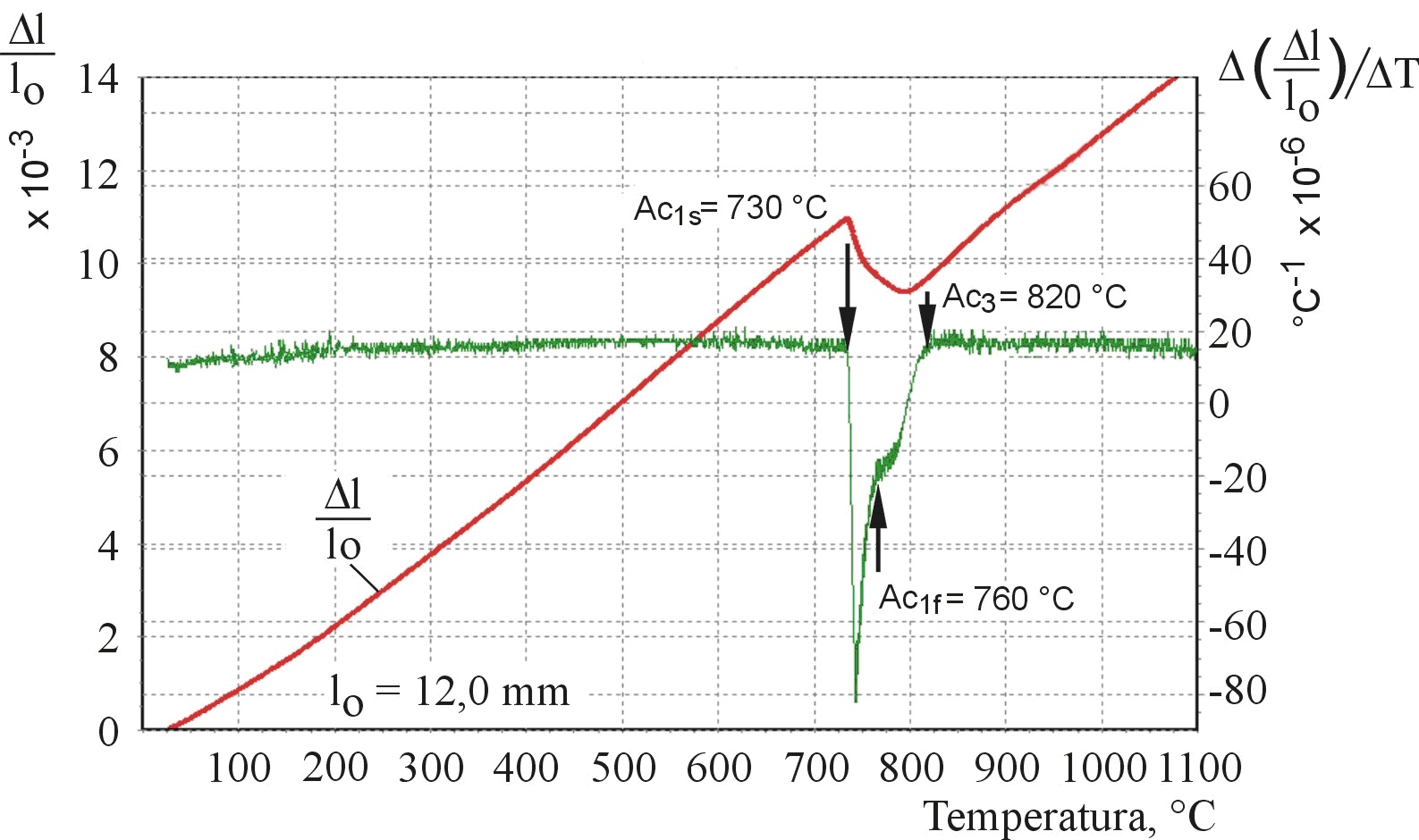 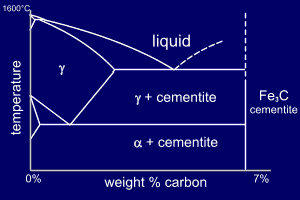 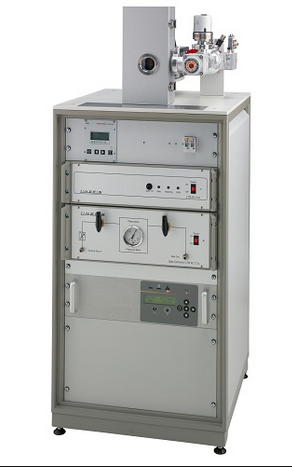 NOWOCZESNE MATERIAŁY
WYKRES Fe – Fe3C
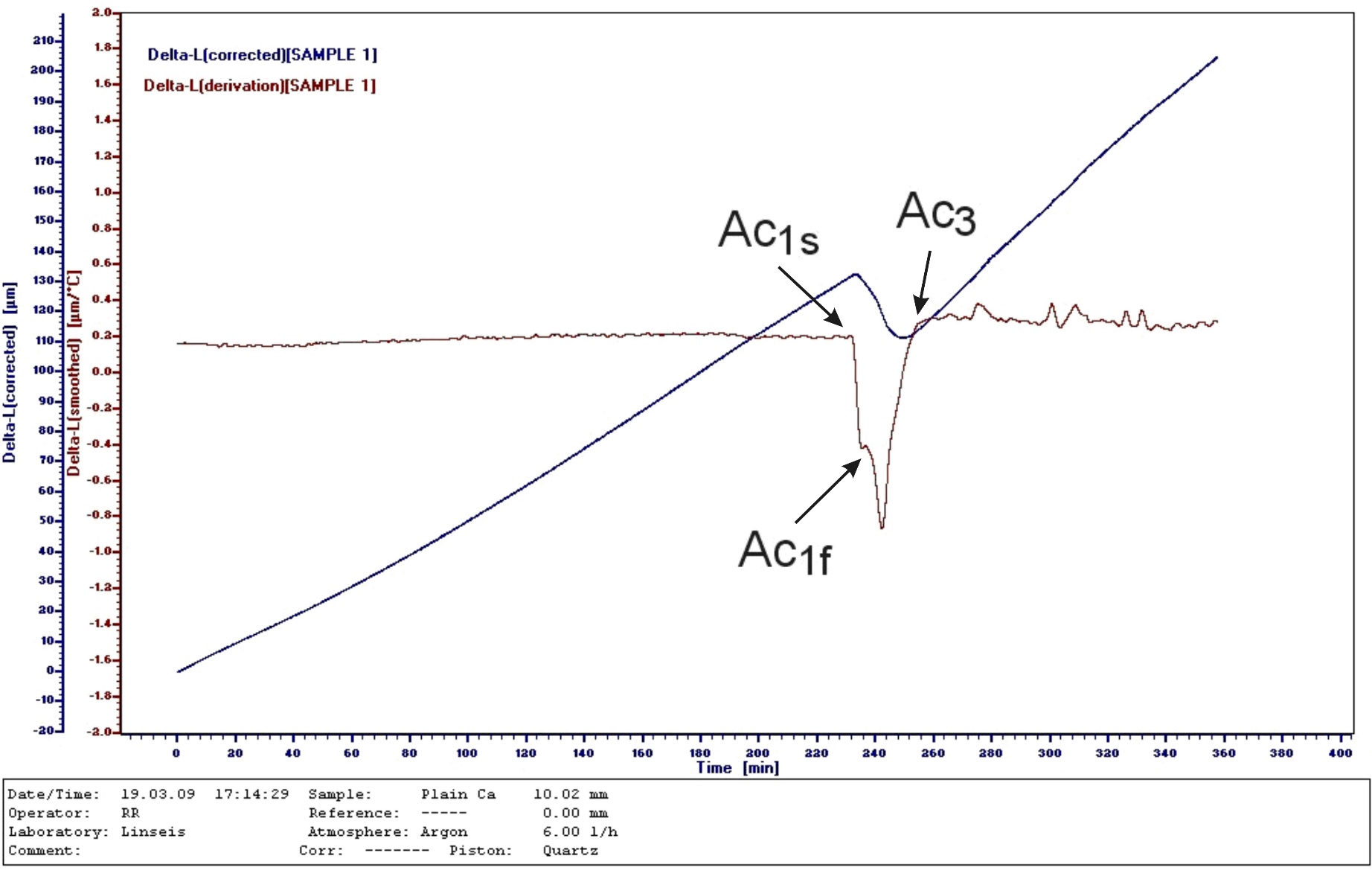 Dylatometr L78 RITA
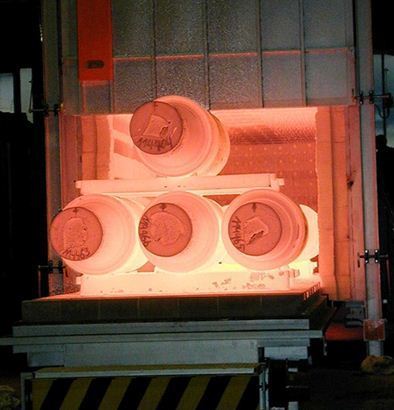 Przemiany…
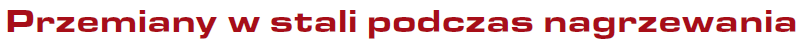 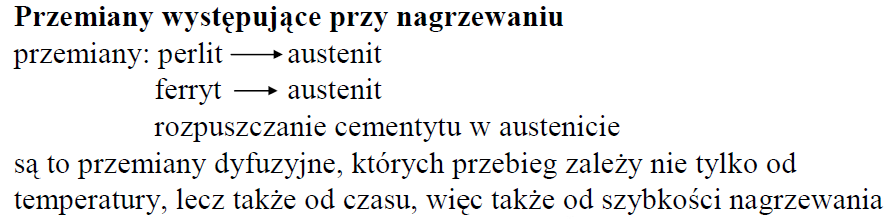 23
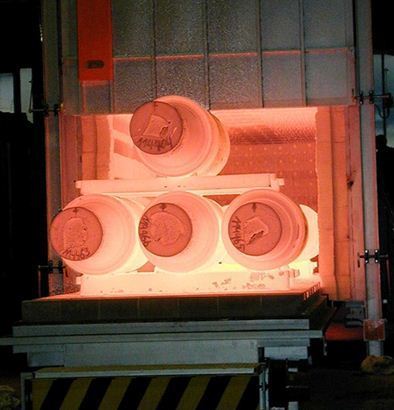 Przemiany…
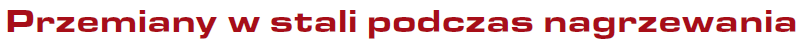 Austenit tworzy się w wyniku przemiany eutektoidalnej zachodzącej przy nagrzewaniu powyżej temperatury Ac1 (αP+Fe3C→γS) 

a także wskutek przemiany ferrytu w stalach podeutektoidalnych (αP→G→γS→G). 

W stalach nadeutektoidalnych, po zakończeniu przemiany  eutektoidalnej, w trakcie dalszego nagrzewania w austenicie rozpuszcza się cementyt wtórny Fe3C”→γS→E. 
Zarodki austenitu powstają na granicach międzyfazowych. W stopach żelazo-węgiel procesem, który kontroluje szybkość tworzenia się austenitu jest dyfuzja międzywęzłowych atomów węgla ponieważ tylko ten pierwiastek musi dyfundować na większe odległości. Zajmujące pozycje węzłowe atomy żelaza przechodzą tylko przez granice międzyfazowe i wbudowują się w strukturę austenitu, przemieszczając się na odległość zaledwie kilku średnic atomowych.
24
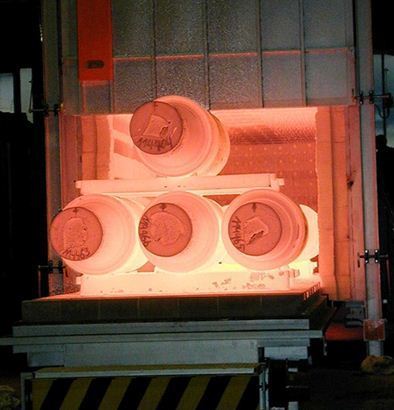 Przemiany…
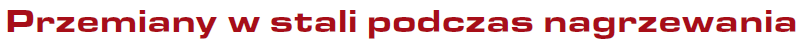 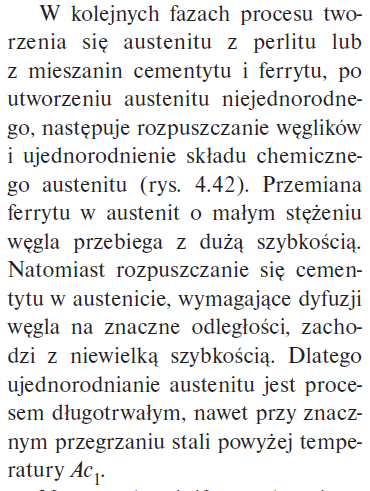 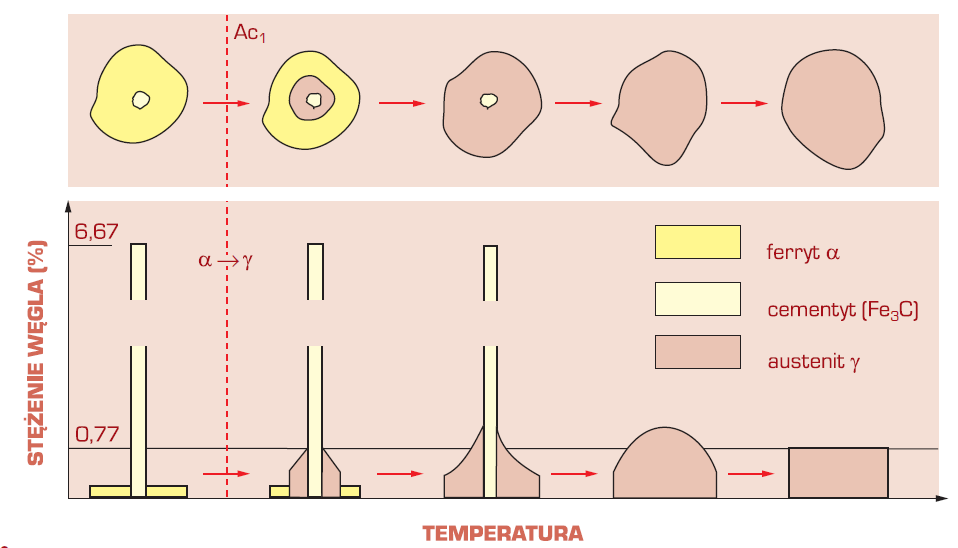 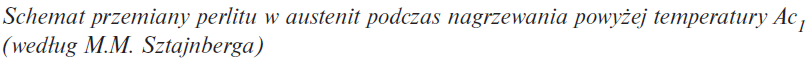 źródło: L.A. Dobrzański „Podstawy nauki o materiałach i metaloznawstwo”, WNT 2002
25
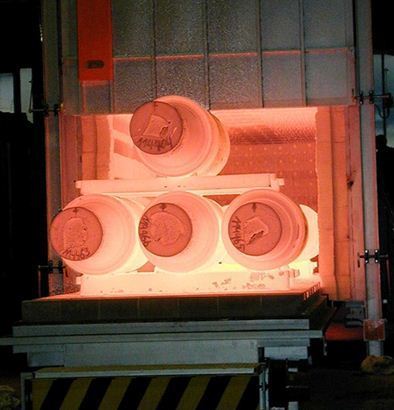 Przemiany…
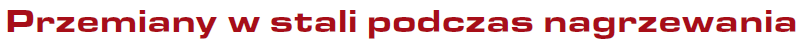 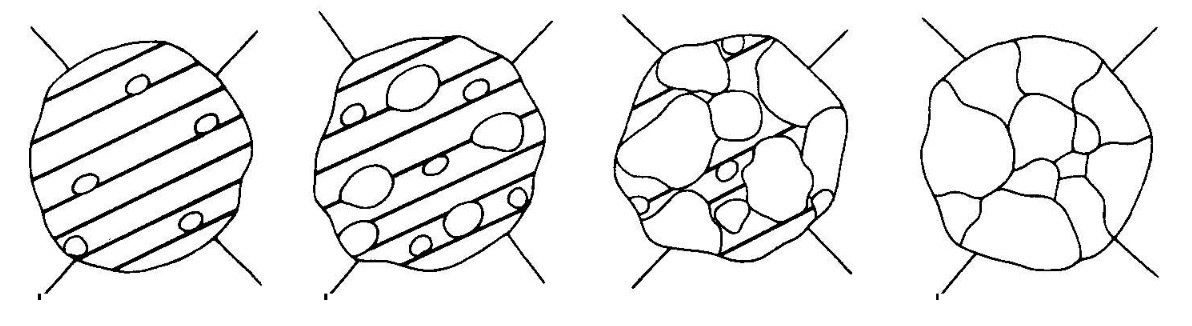 Przemiana perlitu w austenit jest związana z rozdrobnieniem ziarna, ponieważ zarodki austenitu tworzą się nie tylko na granicach ziarn ale również w objętości każdego z ziarn perlitu na bardzo rozbudowanej powierzchni między płytkami ferrytu i cementytu.
26
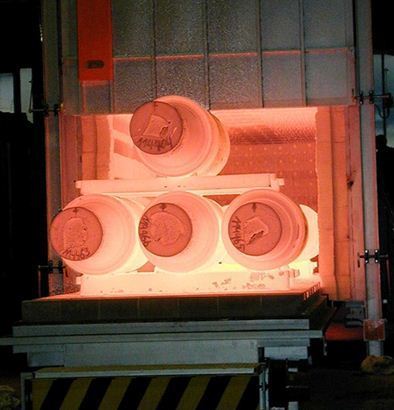 Przemiany…
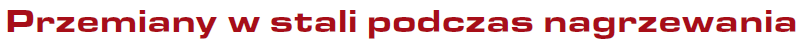 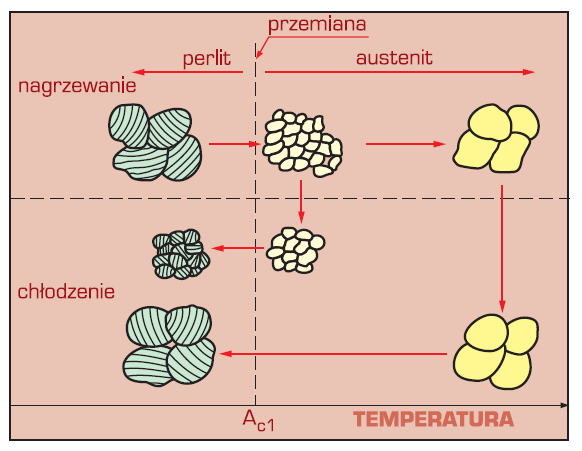 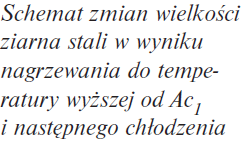 źródło: L.A. Dobrzański „Podstawy nauki o materiałach i metaloznawstwo”, WNT 2002
27
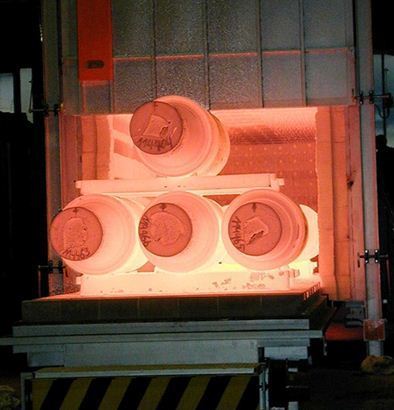 Przemiany…
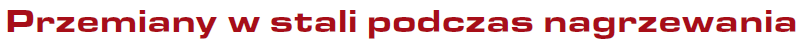 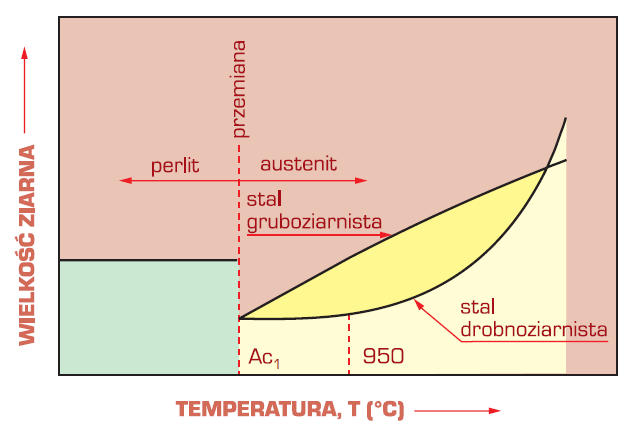 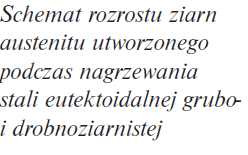 źródło: L.A. Dobrzański „Podstawy nauki o materiałach i metaloznawstwo”, WNT 2002
28
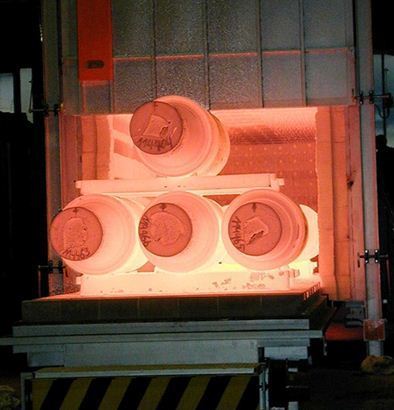 Przemiany…
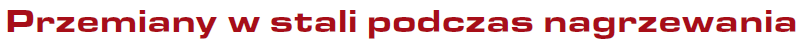 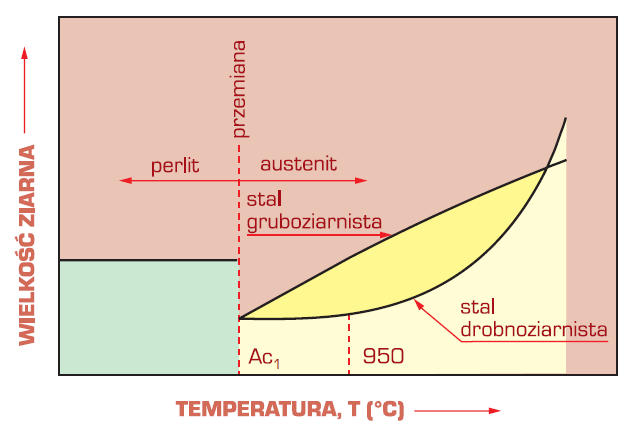 Dla stali umownie drobnoziarnistej (odtlenionej aluminium), w miarę wzrostu temperatury ziarna austenitu rosną najpierw bardzo wolno, a poczynając od pewnej temperatury następuje ich gwałtowny rozrost. 

W stalach umownie gruboziarnistych (odtlenionych  żelazomanganem) rozrost ziarna austenitu następuje natychmiast po zakończeniu przemiany perlitu w austenit. Aluminium dodane jako odtleniacz do stali powoduje powstanie dyspersyjnych azotków (AlN), które odgrywają rolę przeszkód hamujących rozrost ziarna austenitu. Rozrost ziarna austenitu możliwy jest dopiero po rozpuszczeniu tych wydzieleń (w temperaturze 950÷1000oC).
źródło: L.A. Dobrzański „Podstawy nauki o materiałach i metaloznawstwo”, WNT 2002
29
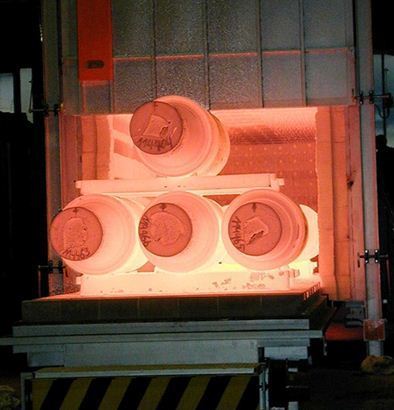 Przemiany…
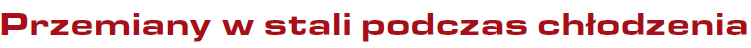 Podczas wolnego chłodzenia stali z zakresu istnienia austenitu, zachodzące przemiany są zgodne  z wykresem równowagi żelazo-cementyt. 

W przypadku stali podeutektoidalnych oznacza to, że przemiana austenit → perlit poprzedzona jest wydzielaniem się ferrytu a nadeutektoidalnych  wydzielaniem się cementytu drugorzędowego (wtórnego). 

Przemiany austenitu zachodzące podczas wolnego chłodzenia, kiedy podstawową rolę odgrywają procesy dyfuzji, noszą nazwę przemian dyfuzyjnych austenitu.
30
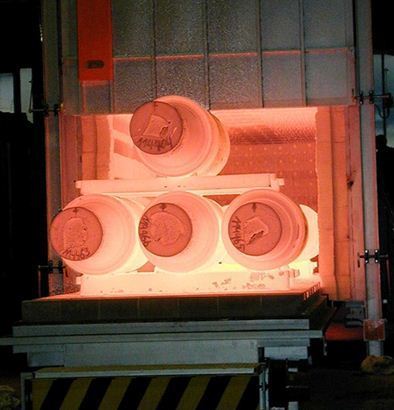 Przemiany…
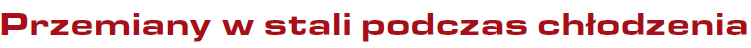 Wydzielanie się ferrytu z austenitu przy chłodzeniu rozpoczyna się po przekroczeniu linii GS (temperatura Ar3) i trwa aż do osiągnięcia linii PS czyli do rozpoczęcia przemiany eutektoidalnej (temperatura Ar1s) pozostałego austenitu, wzbogacającego się podczas wydzielania ferrytu w węgiel, aż do zawartości 0,77%. 


Im mniejsza jest zawartość węgla w stali, tym szerszy jest temperaturowy zakres wydzielania ferrytu z austenitu. 

Zarodki ferrytu tworzą się na granicach ziarn austenitu. W stalach o zawartości węgla powyżej 0,6÷0,7%, ilość ferrytu jest tak mała, że występuje on w postaci siatki na granicach ziarn. Jeżeli zawartość węgla w austenicie była początkowo mniejsza niż zawartość węgla w punkcie O (0,45%) na wykresie żelazo-cementyt, to powstające wydzielenia ferrytu są początkowo paramagnetyczne, a po przekroczeniu temperatury 770oC (linia M-O) ulegają przemianie magnetycznej i są odtąd ferromagnetyczne.
31
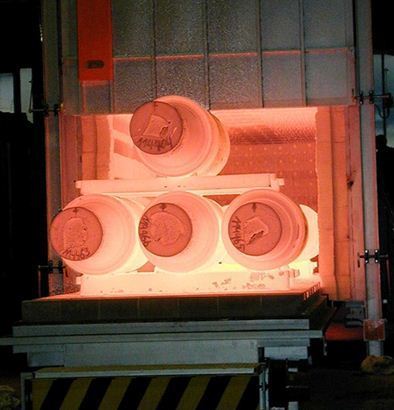 Przemiany…
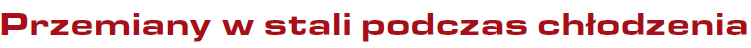 W stalach przegrzanych wydzielenia ferrytu mogą tworzyć tzw. strukturę Widmannstättena. Struktura ta powstaje przy chłodzeniu austenitu stali podeutektoidalnych od wysokich temperatur w zakresie pomiędzy temperaturami Ar3 i Ar1s, ferryt wówczas krystalizuje wewnątrz ziarn austenitu wzdłuż uprzywilejowanych kierunków krystalograficznych.

Stale o takiej strukturze wykazują dużą kruchość.
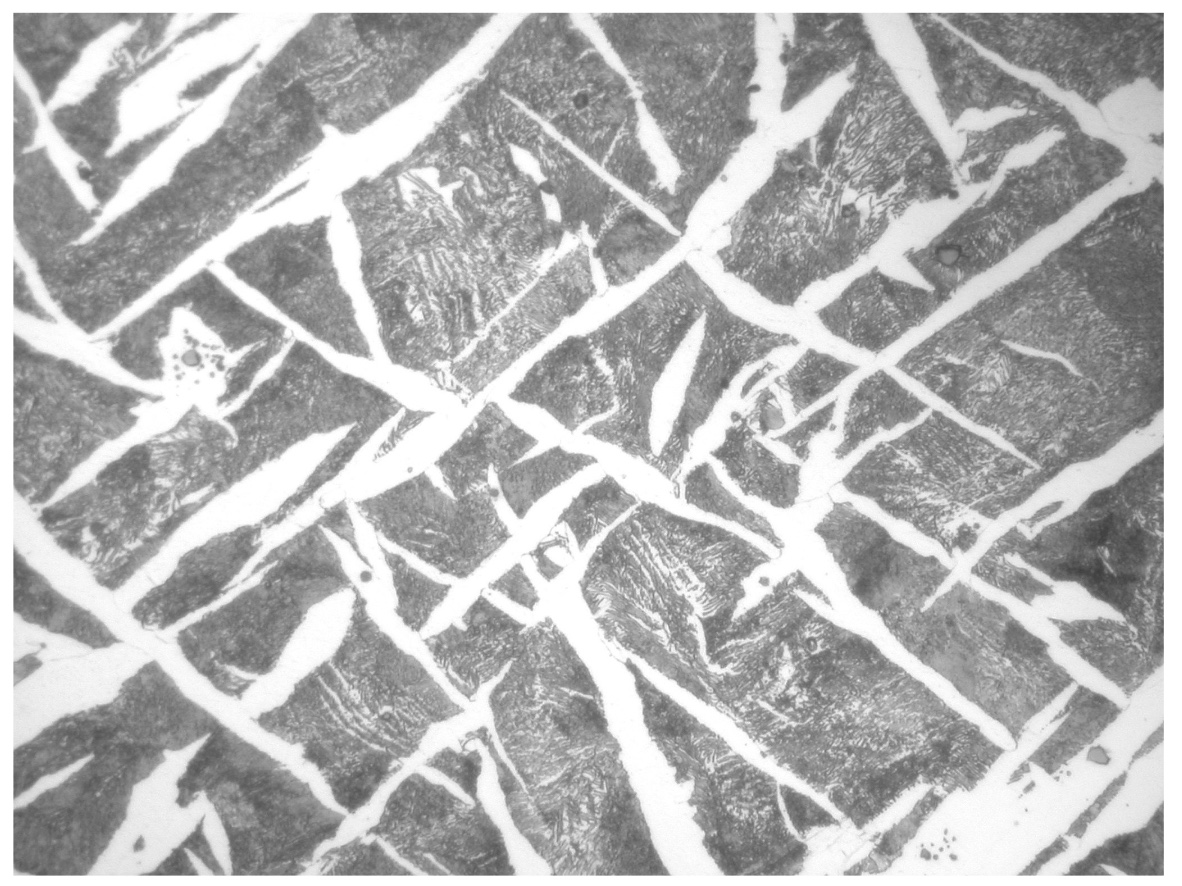 32
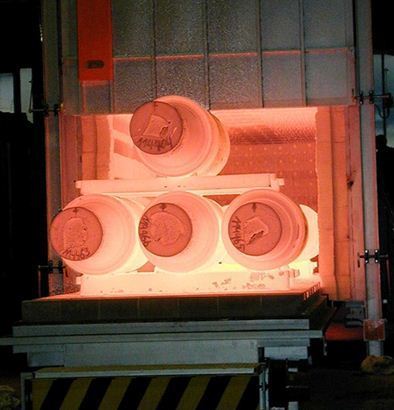 Przemiany…
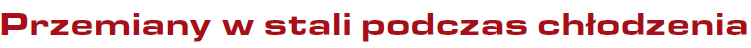 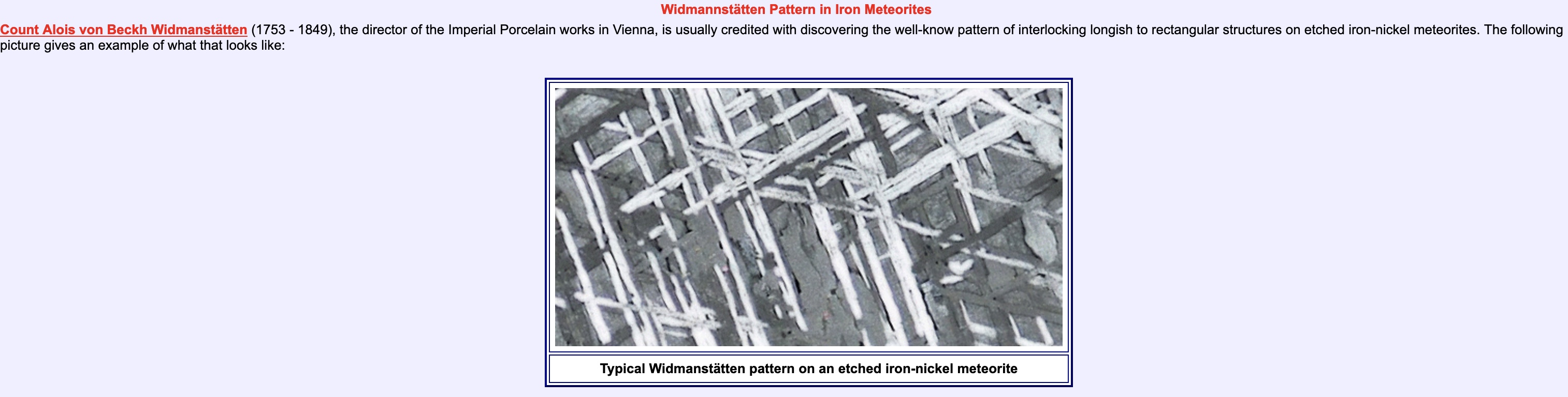 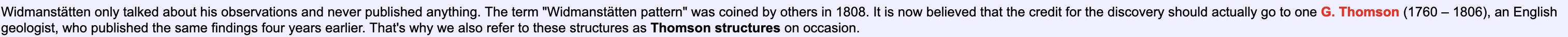 https://www.tf.uni-kiel.de/matwis/amat/iss/kap_8/illustr/s8_4_2.html
33
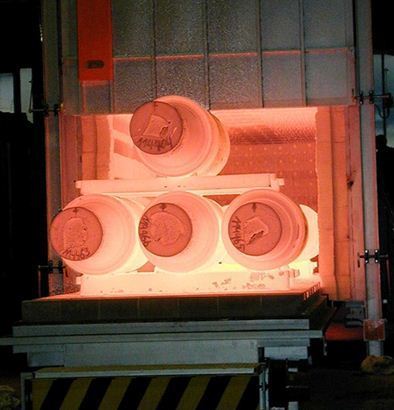 Przemiany…
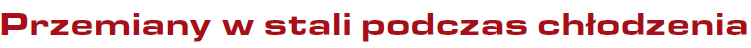 W stalach nadeutektoidalnych przemianę austenitu w perlit poprzedza wydzielanie się cementytu drugorzędowego (wtórnego) po przekroczeniu podczas chłodzenia linii SE na wykresie żelazo-cementyt (temperatury Arcm). Jest to linia malejącej rozpuszczalności węgla w austenicie (od 2,11%C w temperaturze przemiany eutektycznej do 0,77%C w temperaturze przemiany eutektoidalnej). Wydzielenia cementytu drugorzędowego występują najczęściej w postaci siatki na granicach ziarn austenitu, siatka ta zwiększa swą grubość ze wzrostem zawartości węgla. 

W przypadku przegrzania stali nadeutektoidalnej cementyt drugorzędowy może wydzielać się podczas chłodzenia wzdłuż uprzywilejowanych kierunków krystalograficznych wewnątrz ziarn austenitu, podobnie jak ferryt w stalach podeutektoidalnych, tworząc strukturę analogiczną do struktury Widmannstättena w stalach podeutektoidalnych, co również silnie zmniejszają odporność na pękanie tych stali.
34
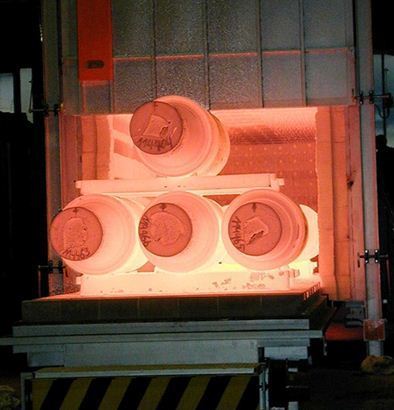 Przemiany…
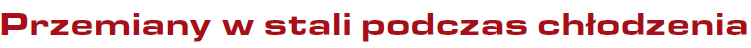 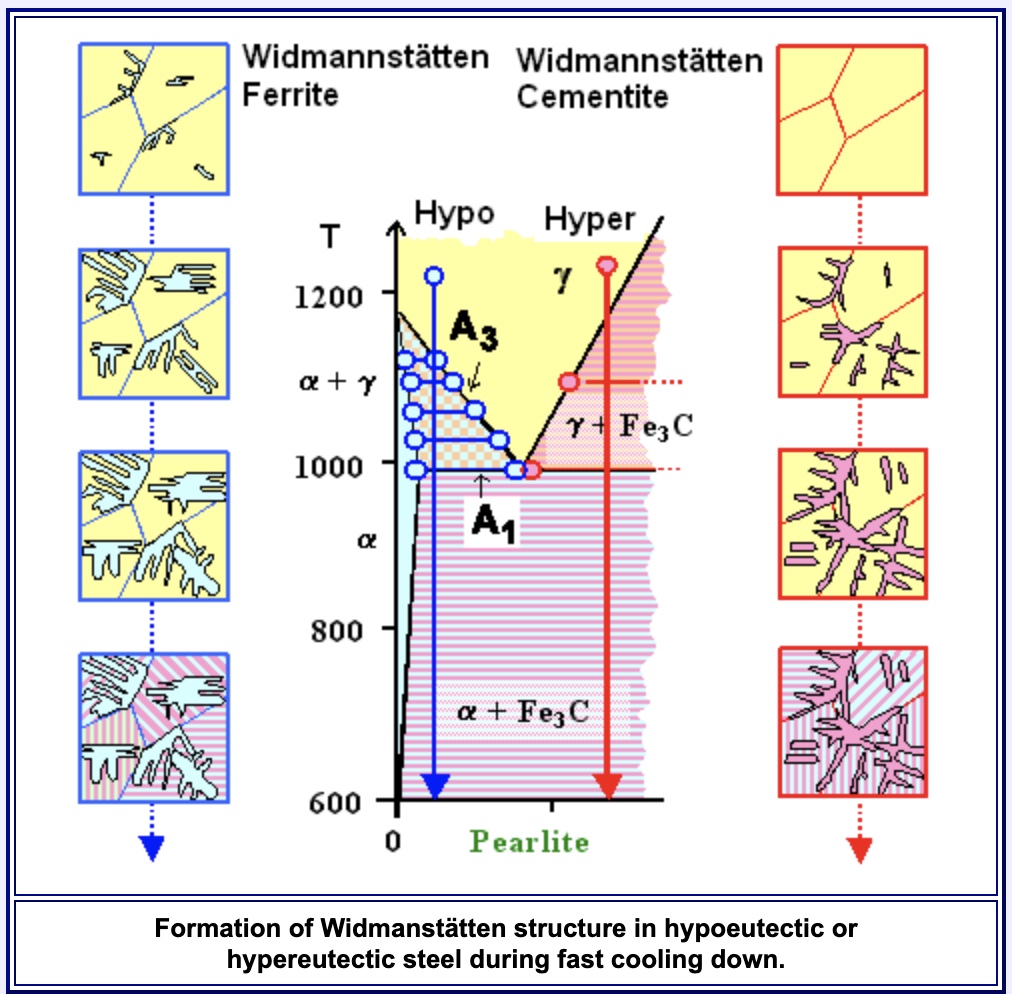 https://www.tf.uni-kiel.de/matwis/amat/iss/kap_8/illustr/s8_4_2.html
35
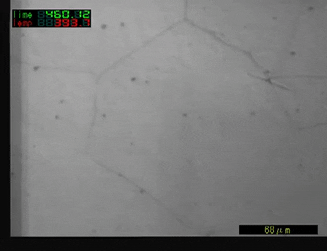 Przemiany…
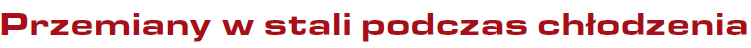 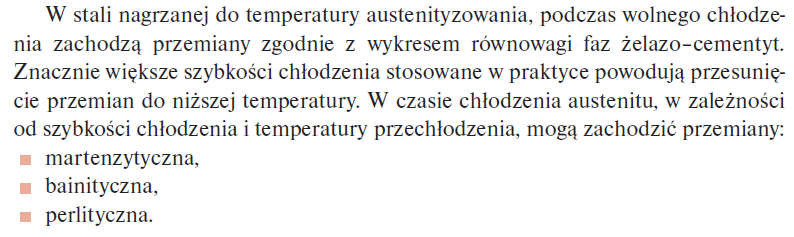 36
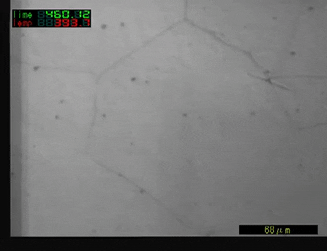 Przemiany…
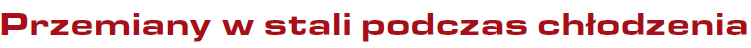 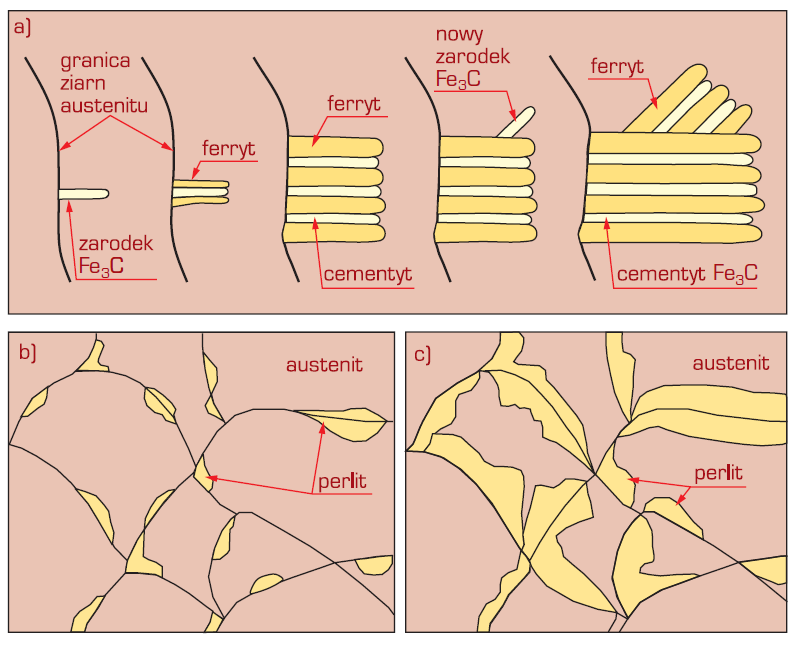 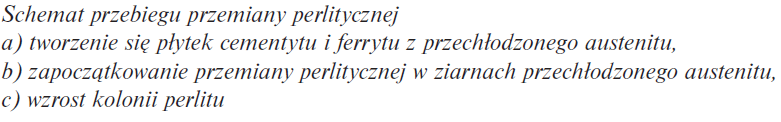 37
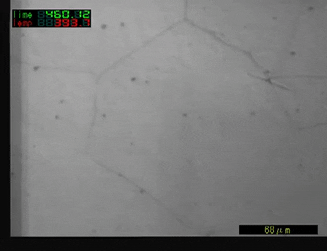 Przemiany…
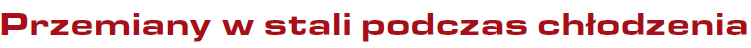 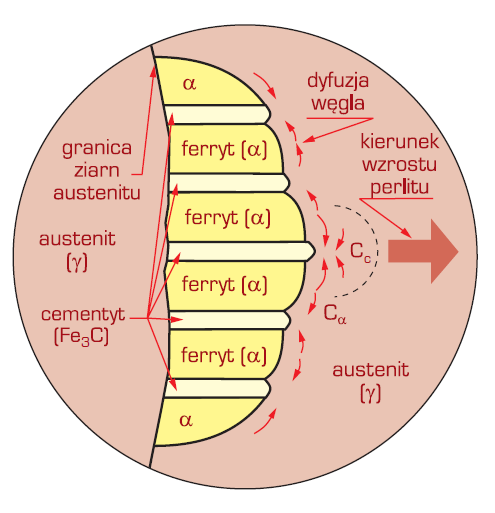 38
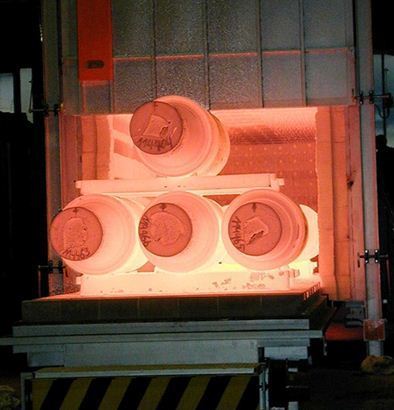 Przemiany…
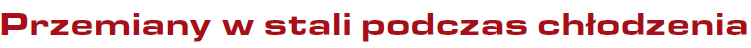 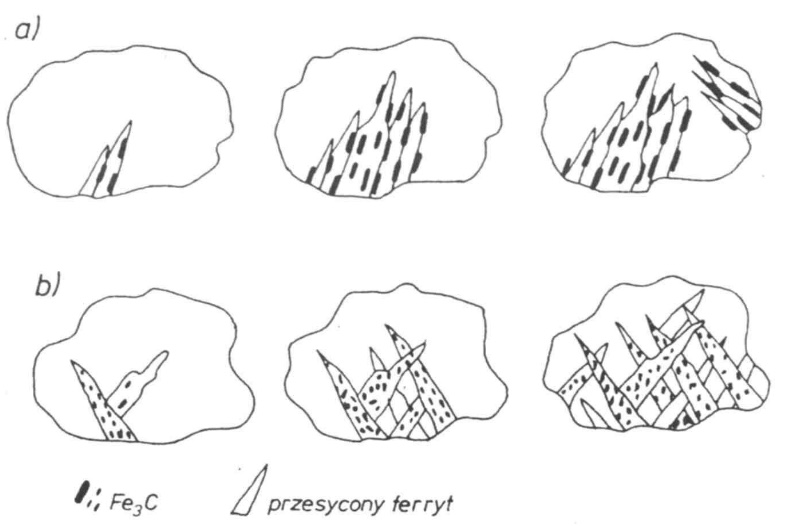 Schematy tworzenia się bainitu: a) górnego i b) dolnego, wg S. Prowansa
39
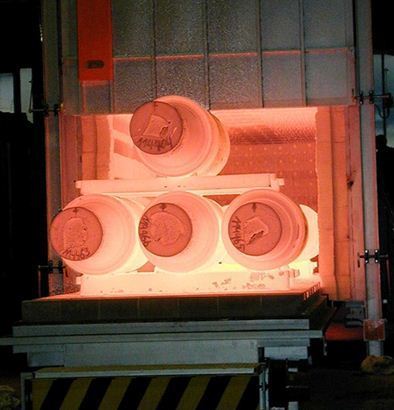 Przemiany…
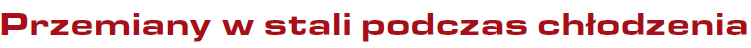 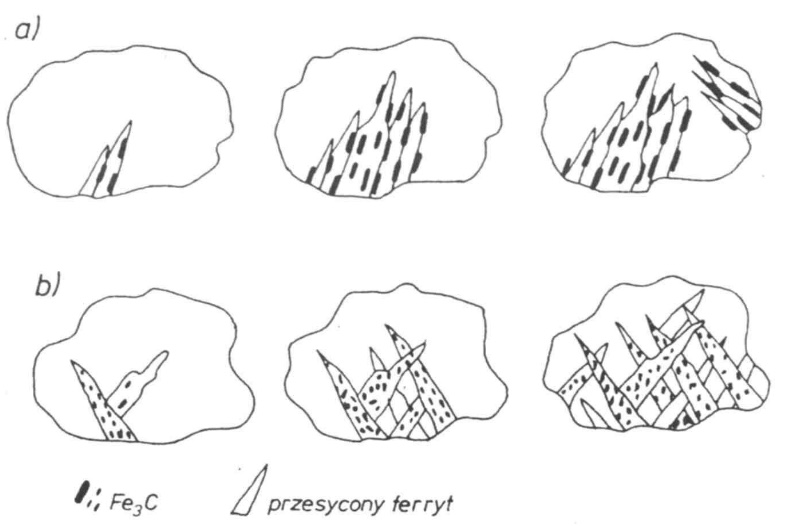 Przy zwiększonych szybkościach chłodzenia stali z zakresu istnienia austenitu, przemiany tracą charakter dyfuzyjny ponieważ zmiany składu chemicznego w austenicie nie nadążają za szybkością chłodzenia i przemiany austenitu zachodzą mechanizmem pośrednim (dyfuzyjno-bezdyfuzyjnym). 
W wyniku przemiany pośredniej z austenitu tworzy się najpierw bainit górny, a przy jeszcze większej szybkości chłodzenia (w niższych temperaturach) bainit dolny.
Bainit górny powstaje w zakresie temperatur 550÷400ºC (najnowsze badania sugerują przesunięcie dolnej granicy tego zakresu do temperatury 350ºC). Składa się on z ziarn przesyconego węglem ferrytu, między którymi oraz wewnątrz znajdują się nieregularne  wydzielenia cementytu. Bainit górny ma charakter pierzasty, stal o takiej strukturze wykazuje bardzo małą odporność na pękanie.
Bainit dolny powstaje w temperaturach poniżej 350ºC. Cechą odróżniającą go od struktury bainitu górnego jest listwowy charakter przesyconego ferrytu (zbliżony do struktury martenzytycznej) oraz występowanie drobnodyspersyjnych wydzieleń węglików wewnątrz listew ferrytu. Wydzielenia te są w postaci płytkowej  i rozmieszczone w równoległych rzędach. Ze wzrostem szybkości chłodzenia zwiększa się przesycenie węglem listew ferrytu oraz dyspersja węglików.
40
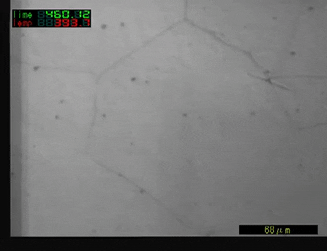 Przemiany…
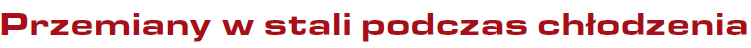 Przemiana martenzytyczna
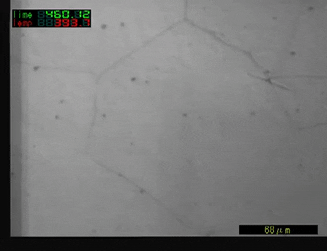 41
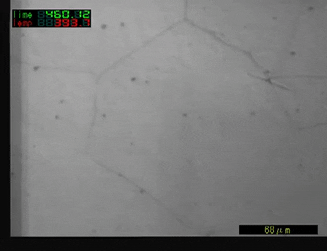 Przemiany…
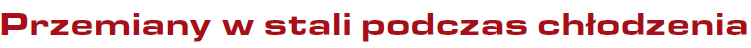 Przemiana martenzytyczna
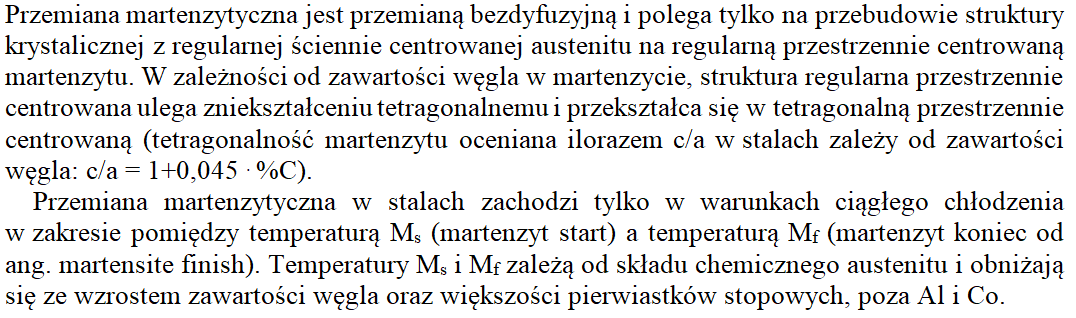 42
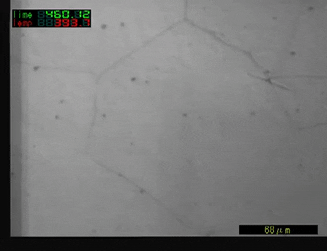 Przemiany…
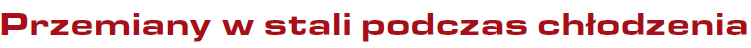 Przemiana martenzytyczna
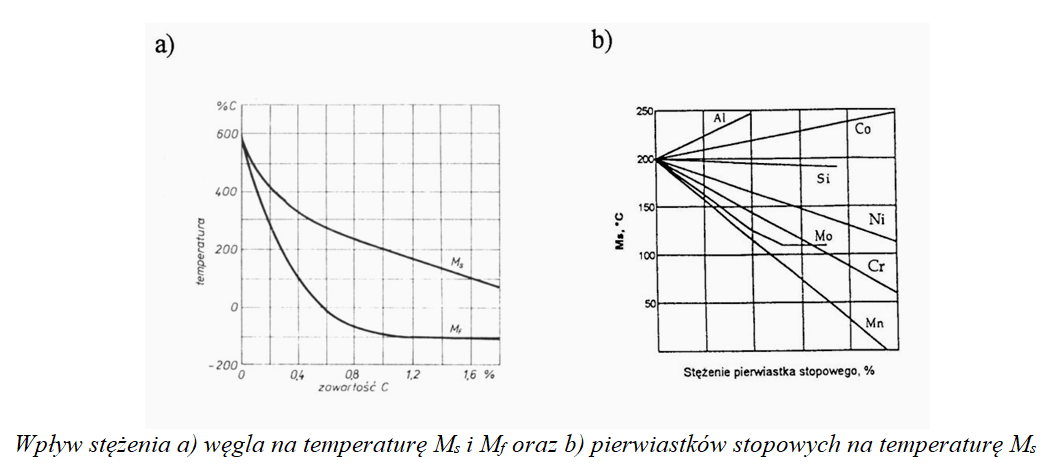 43
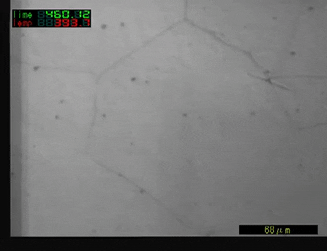 Przemiany…
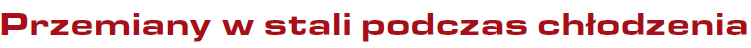 Przemiana martenzytyczna
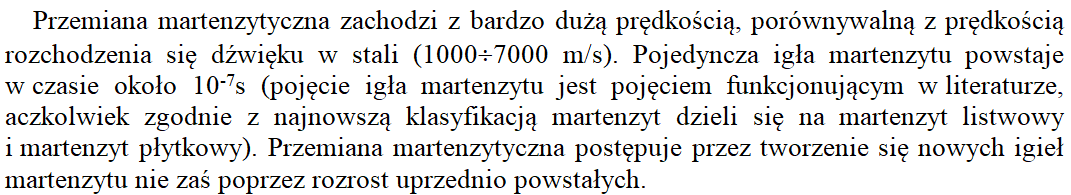 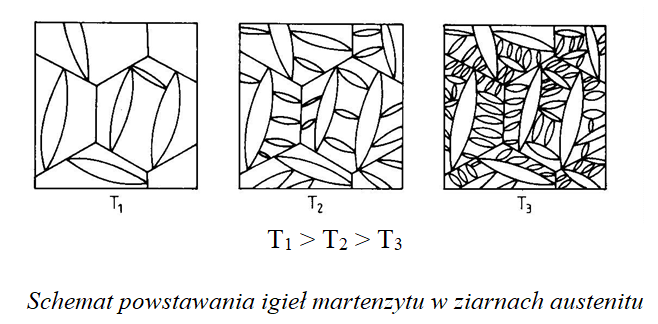 44
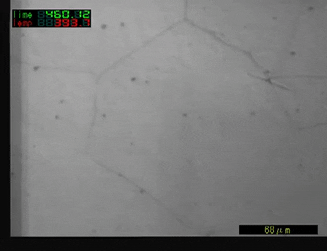 Przemiany…
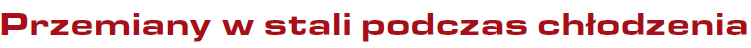 Przemiana martenzytyczna
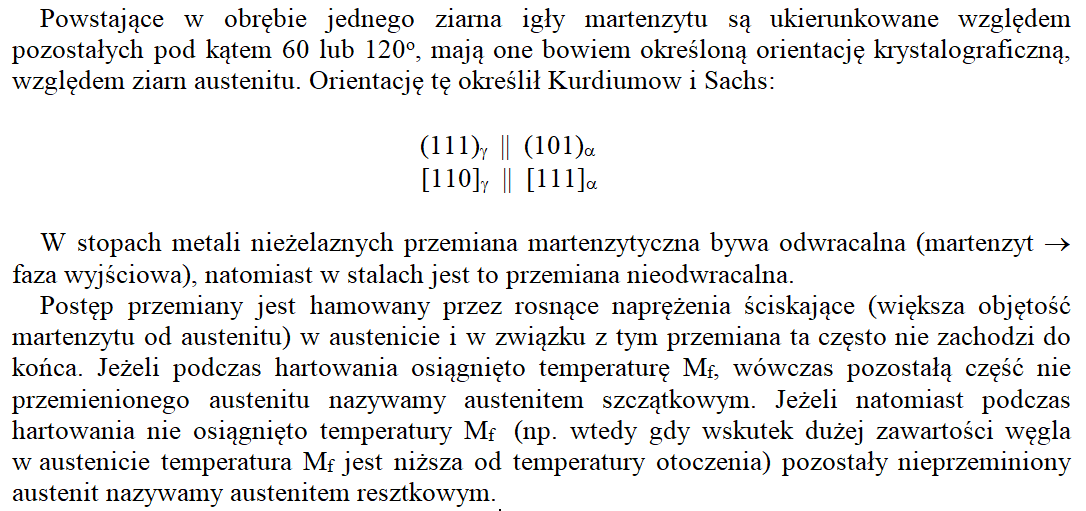 45
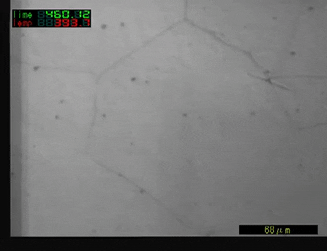 Przemiany…
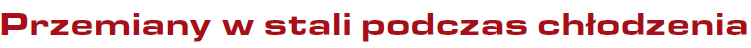 Przemiana martenzytyczna
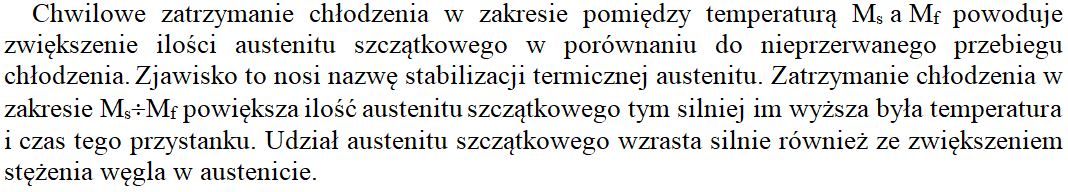 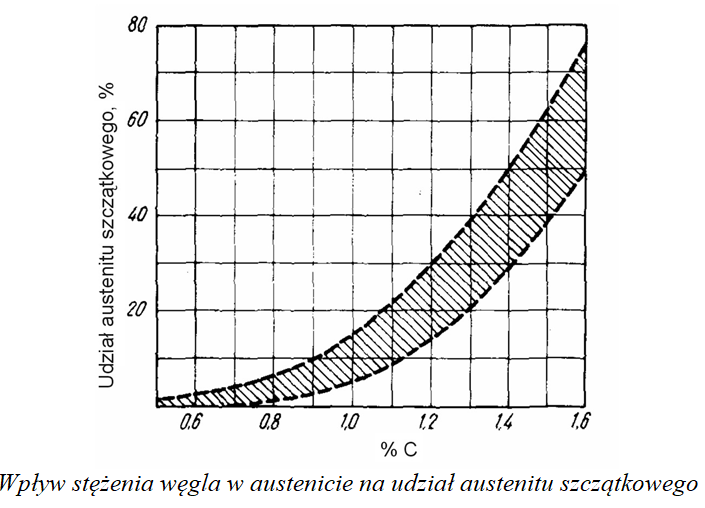 46